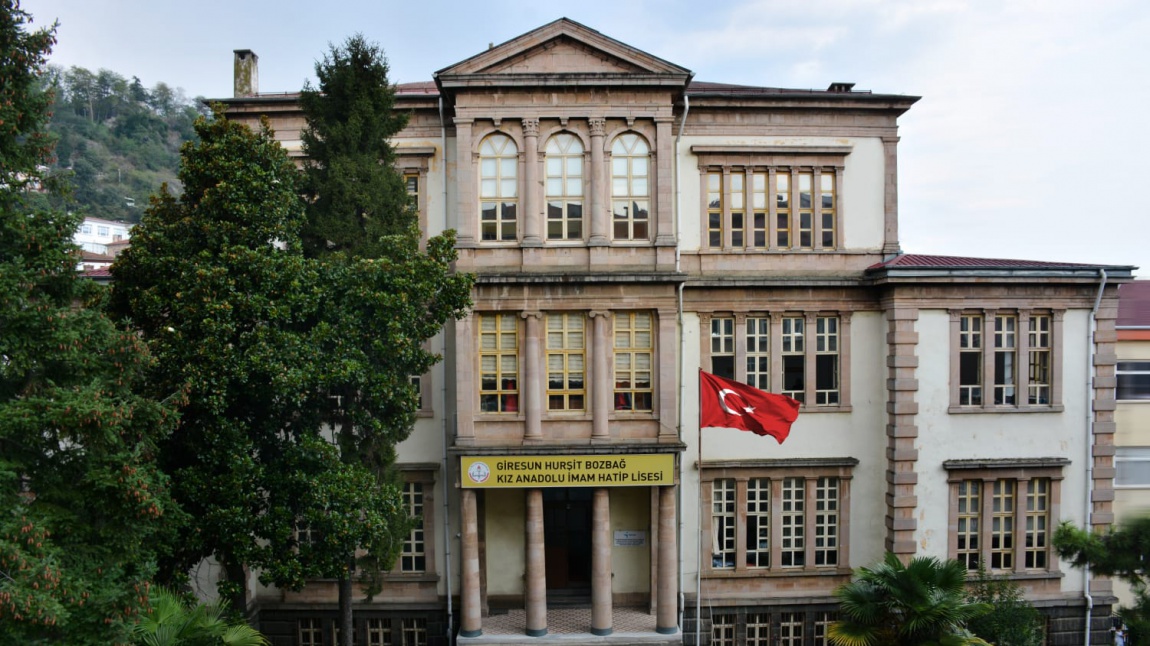 GİRESUN HURŞİT BOZBAĞ KIZ ANADOLU İMAM HATİP LİSESİ
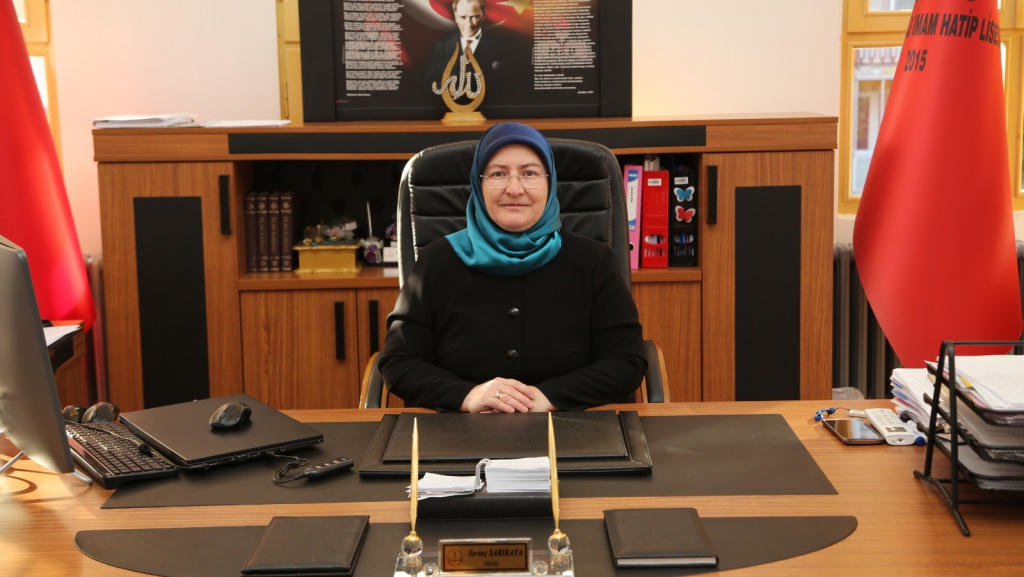 Sevinç SARIKAYA
Okul Müdürü
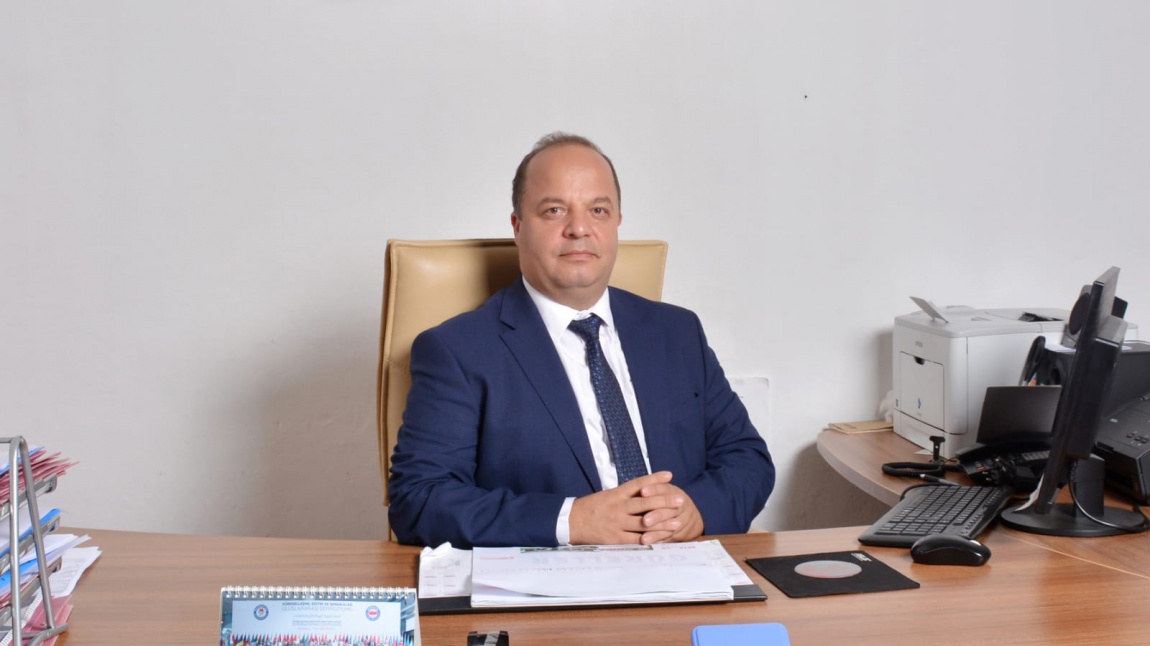 Kaya KARATAŞ
Okul Müdür Yardımcısı
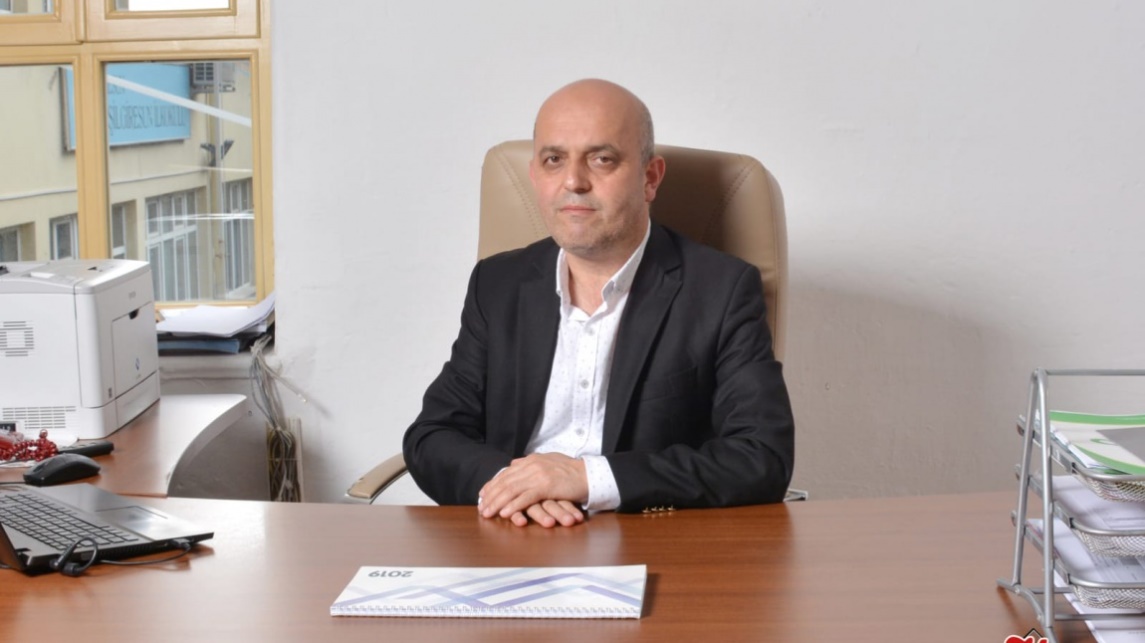 Aydoğan ŞENEL
Pansiyondan Sorumlu 
Okul Müdür Yardımcısı
Okulumuz milli eğitim sistemimiz içerisinde lise düzeyinde yer alan Fen ve Sosyal Bilimler alanlarındaki  derslerle birlikte Temel İslam Bilimlerine ait derslerin de okutulduğu üniversitelerin bütün alanlarına yönelik öğrenci yetiştiren bir okuldur.
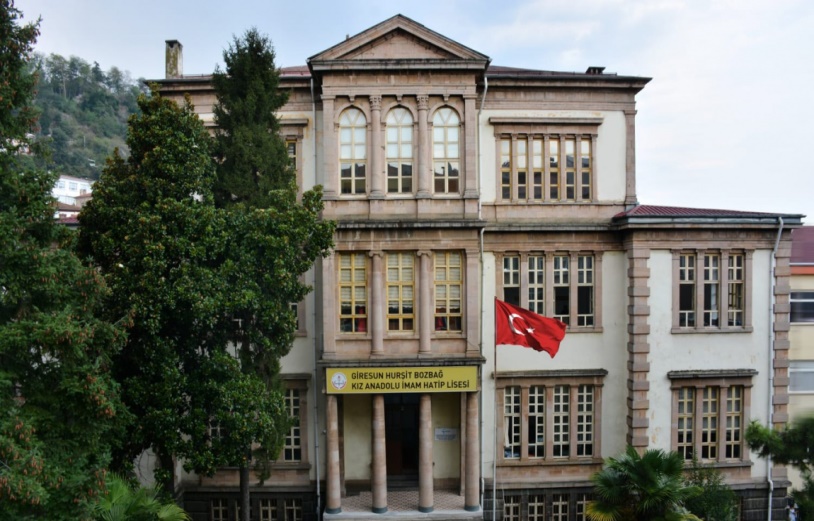 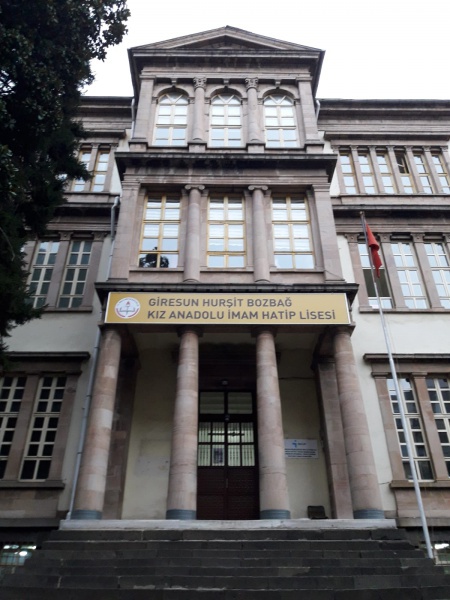 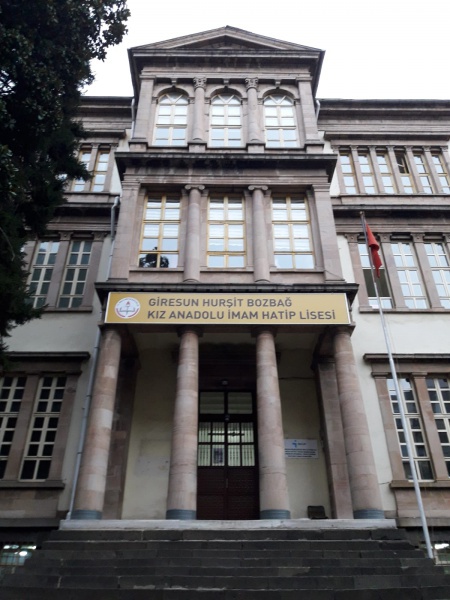 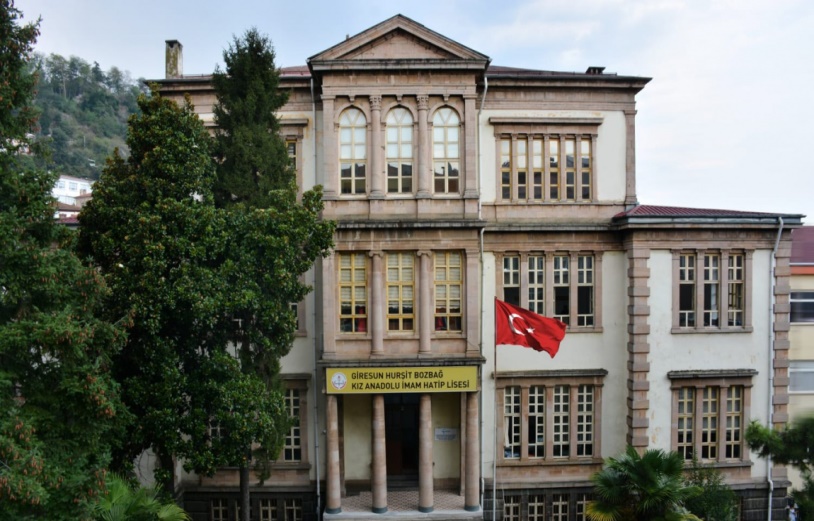 Okulumuzun Amaçları
Okulumuz; ‘Mensup Olduğu Toplumun Müreffeh Seviyesini Artırmak amacıyla, İslam Dininin Temel kaynaklarına Dayalı Bilgi Birikimiyle, Toplumun Sorunlarına Çözüm Üretebilen Ahlaklı ve Kültürlü Fertler Yetiştirmektir.’’ misyonuna sahip bir okuldur.
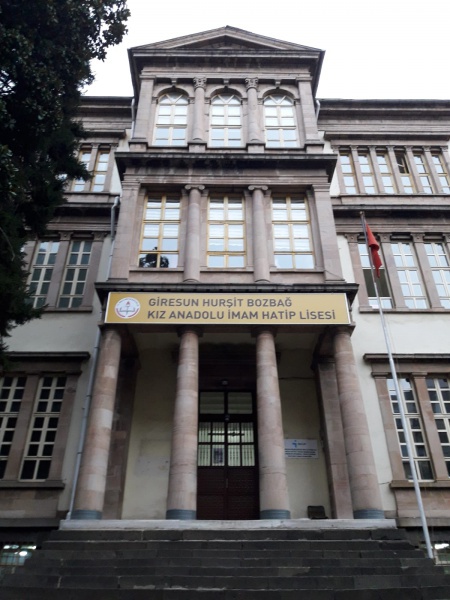 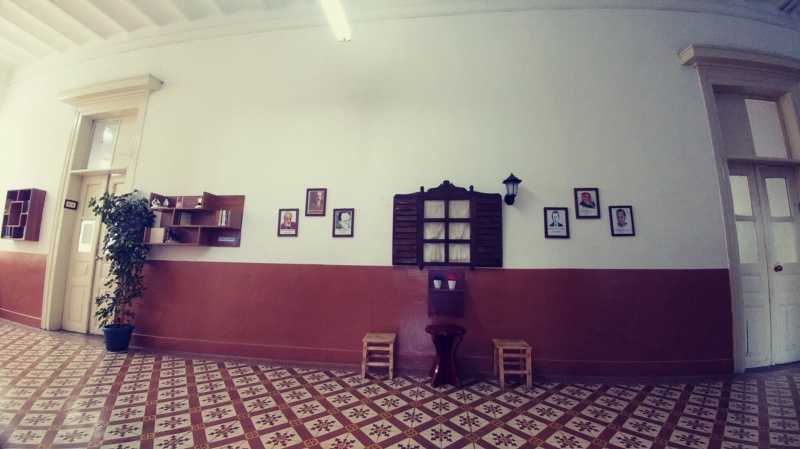 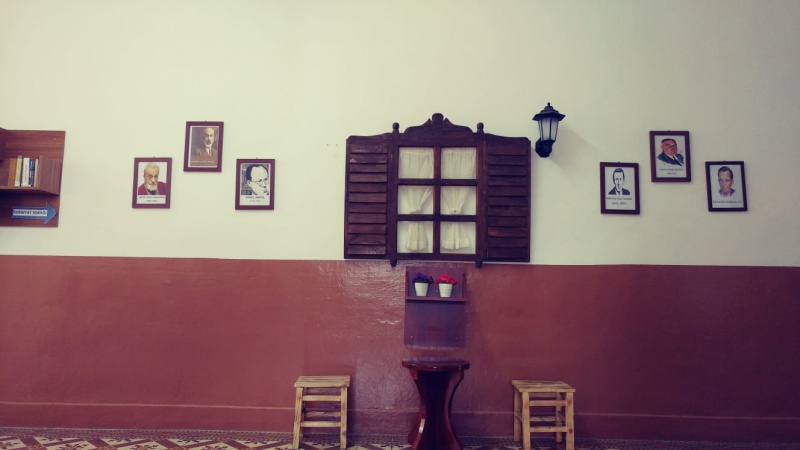 Okulumuz; ‘’Toplumun Dini Değerlerine Vakıf, İnsanlığın İlmi Gelişimine Katkı Sağlayan Etkin ve Saygın Gençler Yetiştirmek’’ vizyonuna sahip bir okuldur.
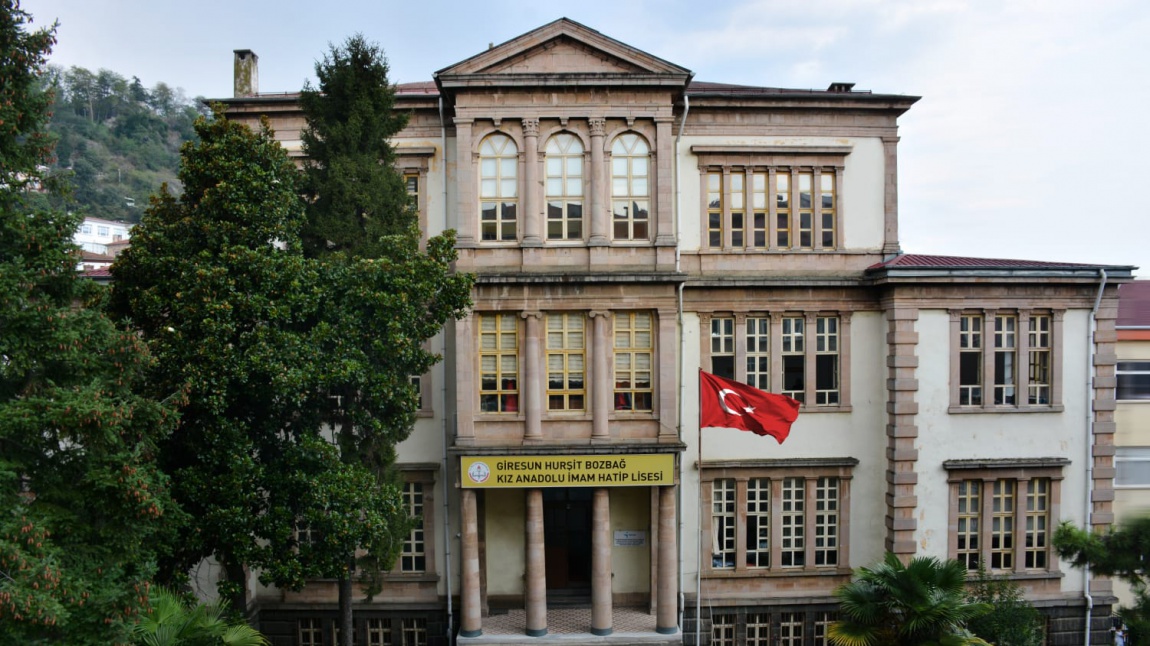 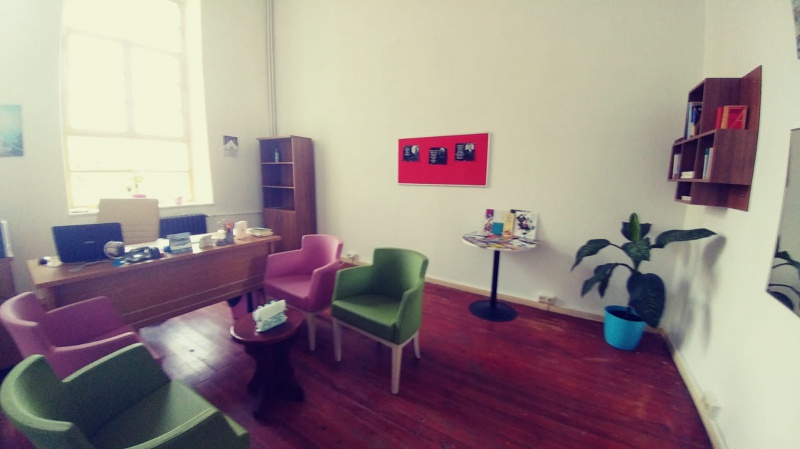 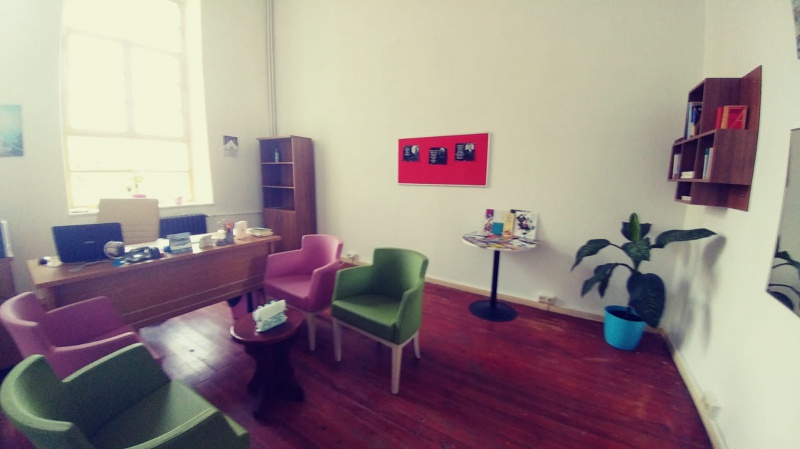 Okulumuz; ayrıca dinimizin temel kaynaklarından olan Kuran ve Sünneti referans alan bir din eğitimi vermek amacına da sahip bir okuldur.
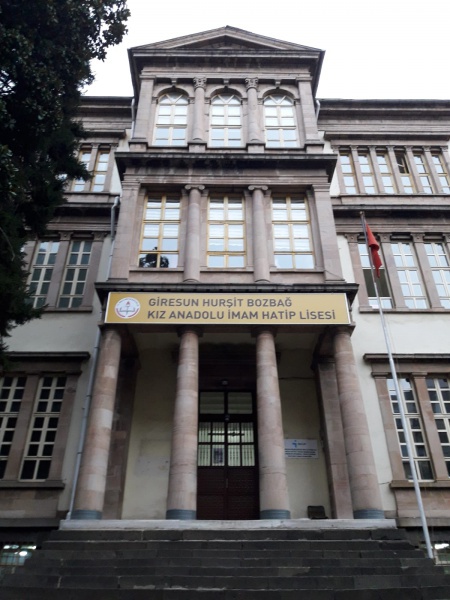 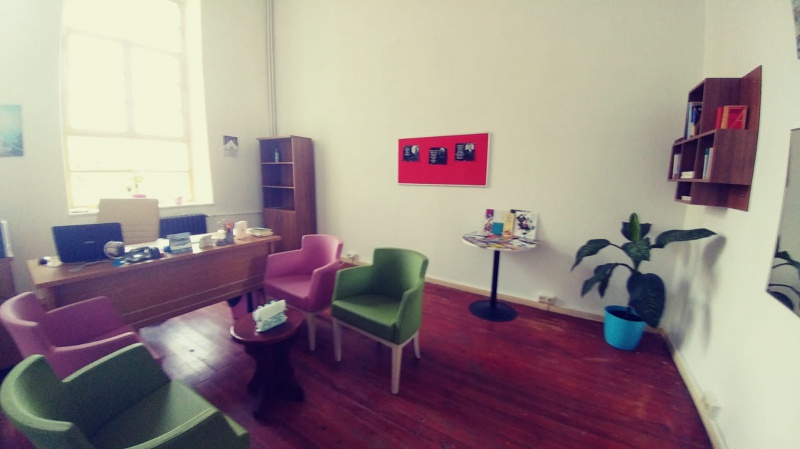 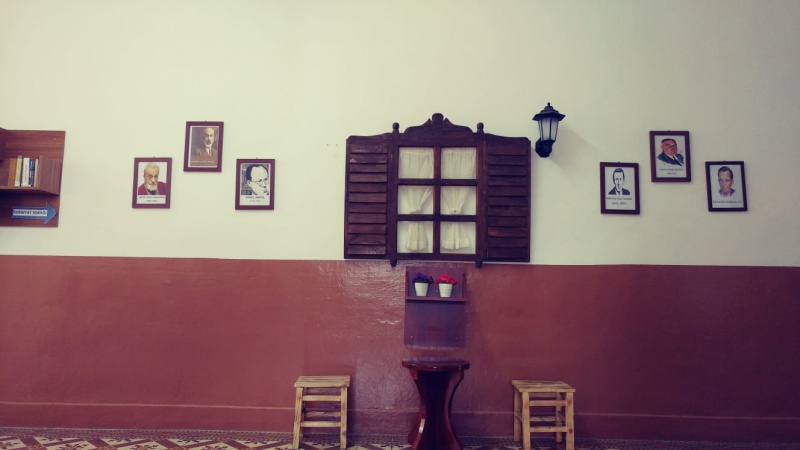 Okulumuz; Öğrencilerimizin ilgi ve yeteneklerine göre akademik, mesleki, sosyal, kültürel ve sportif yönden gelişmelerine katkı sağlayan bir okuldur. .
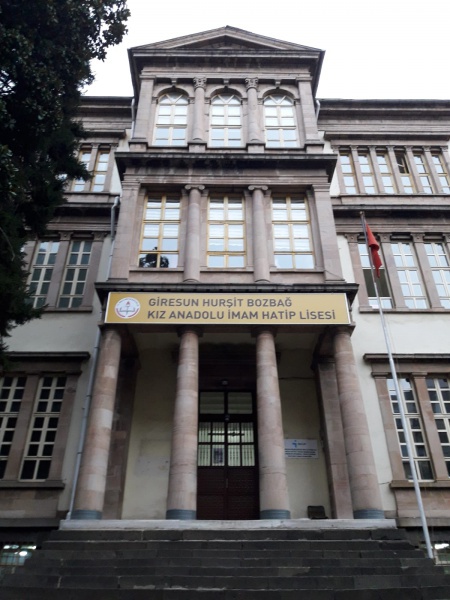 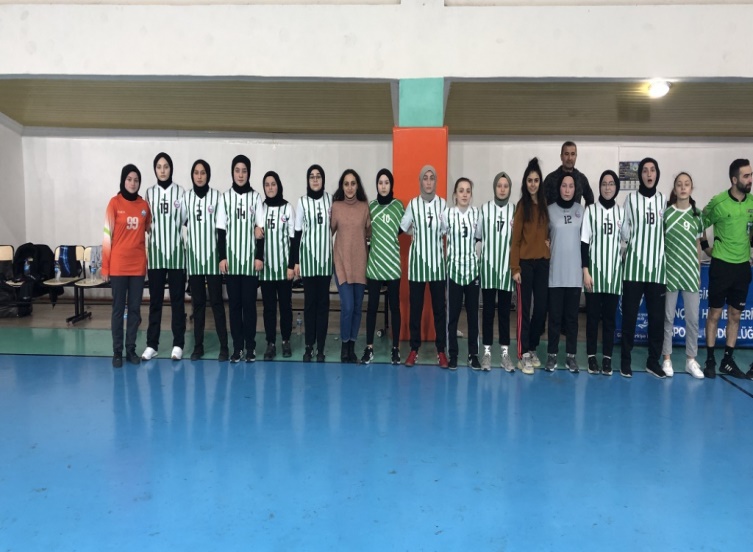 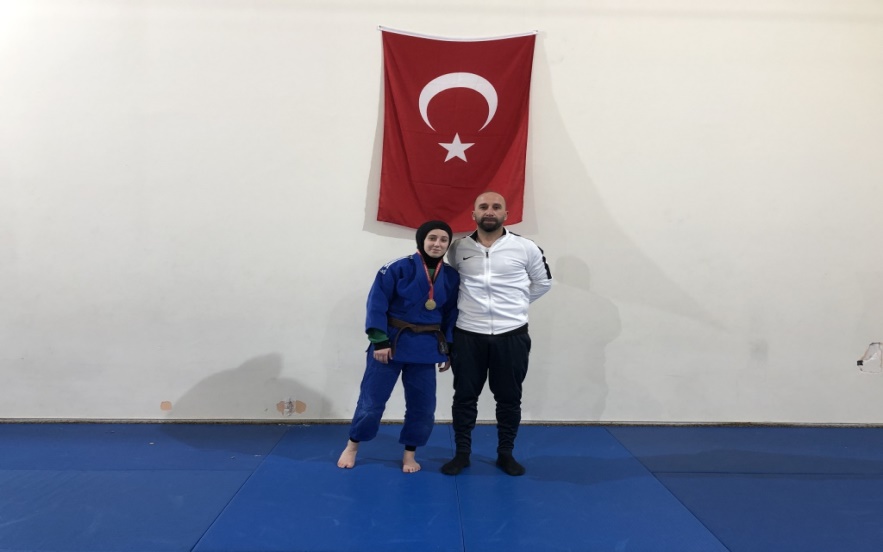 Okulumuz; Öğrencilerimizin ilgi ve yeteneklerine göre akademik, mesleki, sosyal, kültürel ve sportif yönden gelişmelerine katkı sağlayan bir okuldur. .
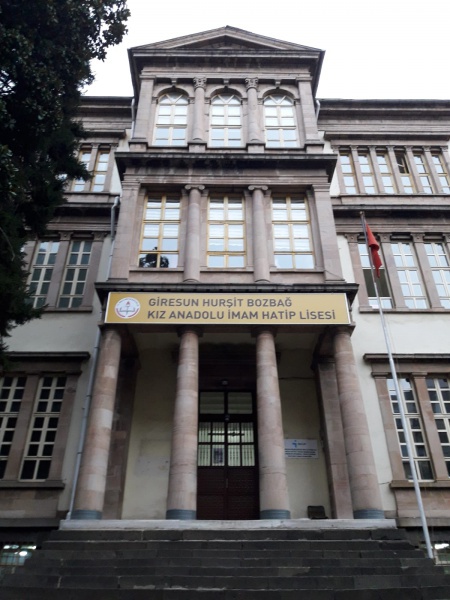 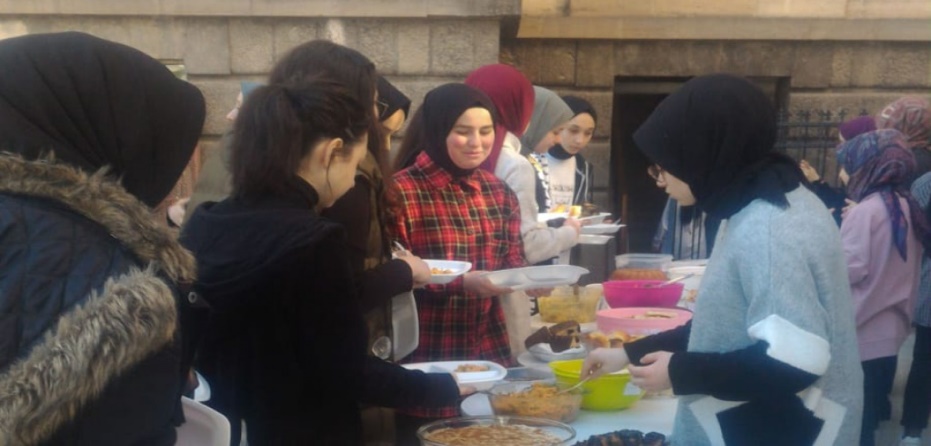 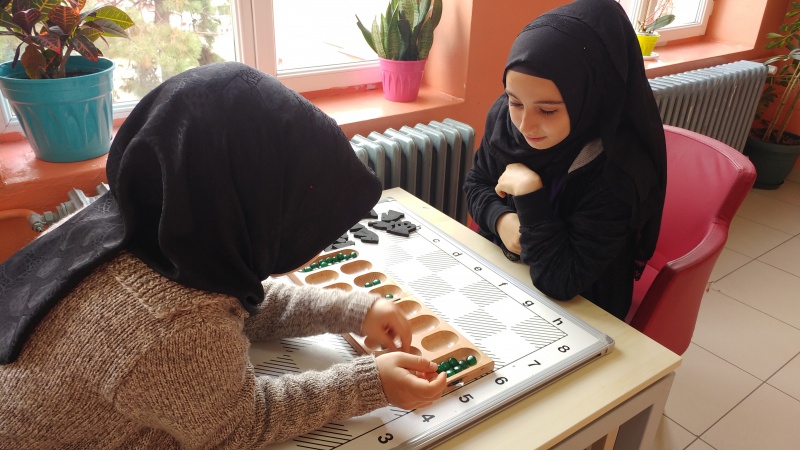 Okulumuz; Öğrencilerimizin ilgi ve yeteneklerine göre akademik, mesleki, sosyal, kültürel ve sportif yönden gelişmelerine katkı sağlayan bir okuldur. .
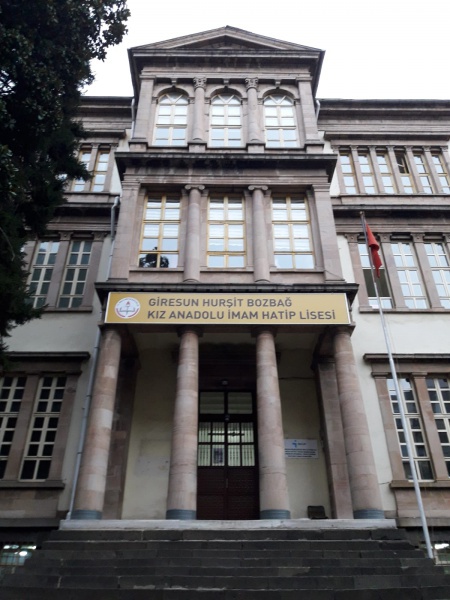 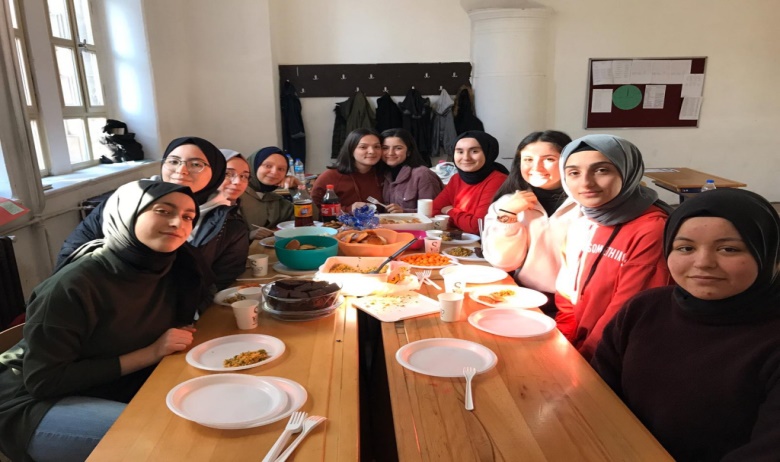 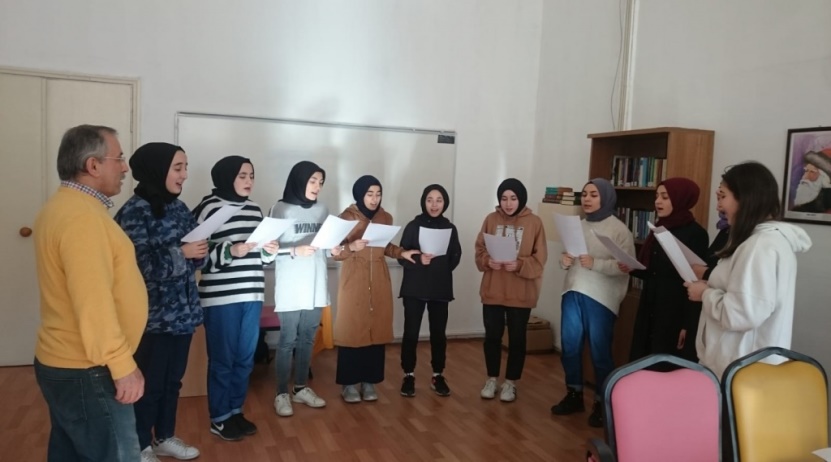 Okulumuz; Öğrencilerimizin ilgi ve yeteneklerine göre akademik, mesleki, sosyal, kültürel ve sportif yönden gelişmelerine katkı sağlayan bir okuldur.
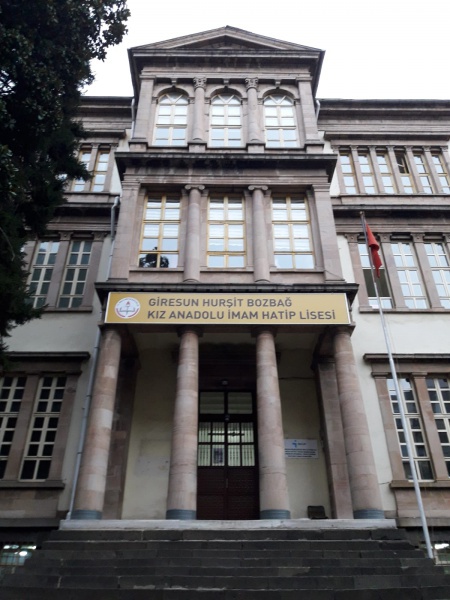 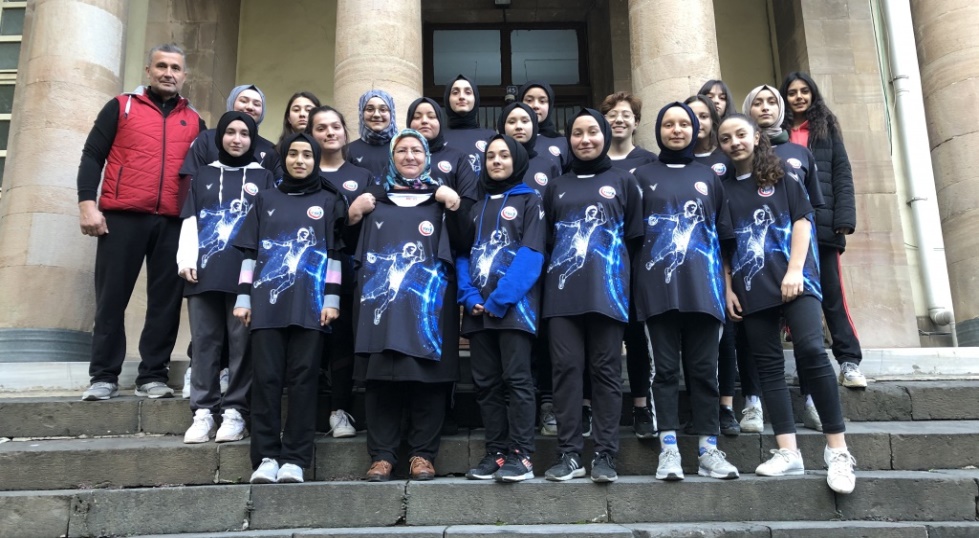 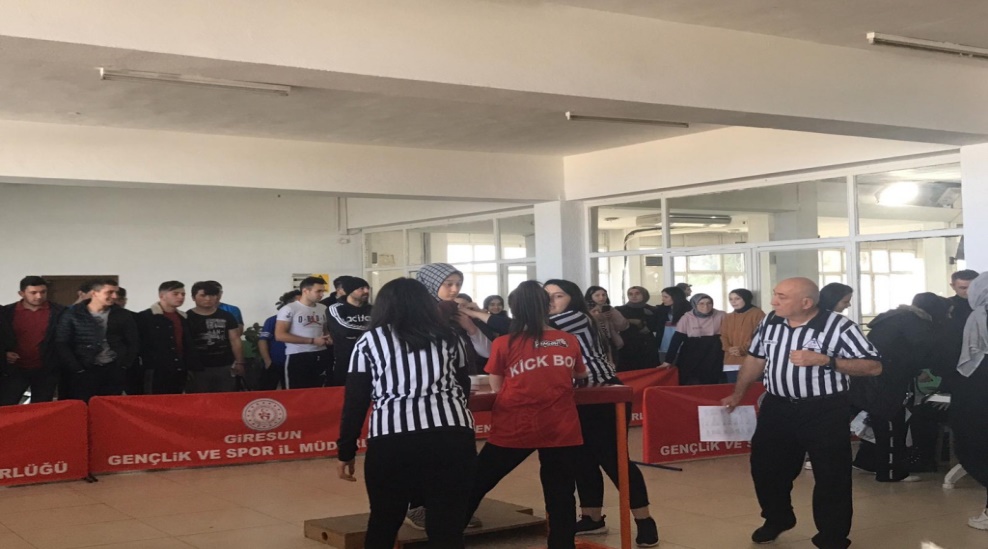 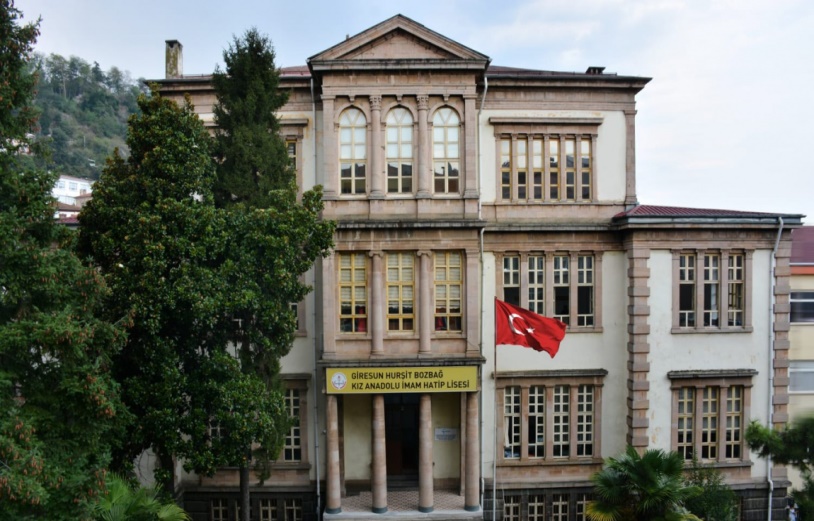 Okul Pansiyonumuz
Okul Pansiyonumuz
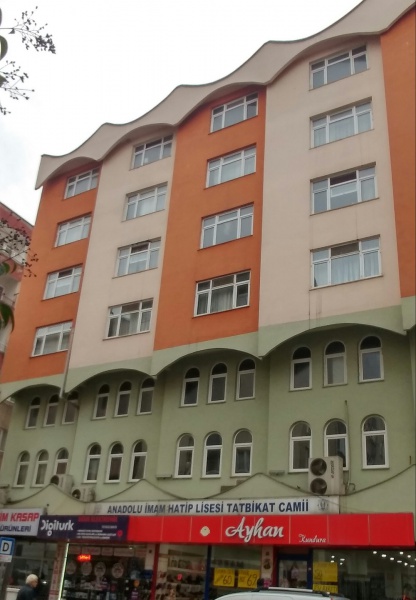 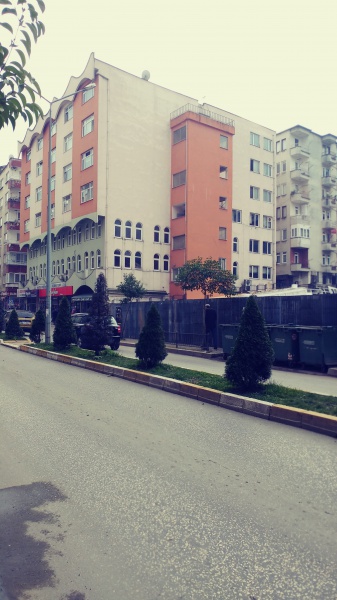 Okul pansiyonumuzda kalan öğrencilerimiz için her türlü imkanları sağlıyoruz, onlara ev ortamının rahatlığını sunuyoruz.
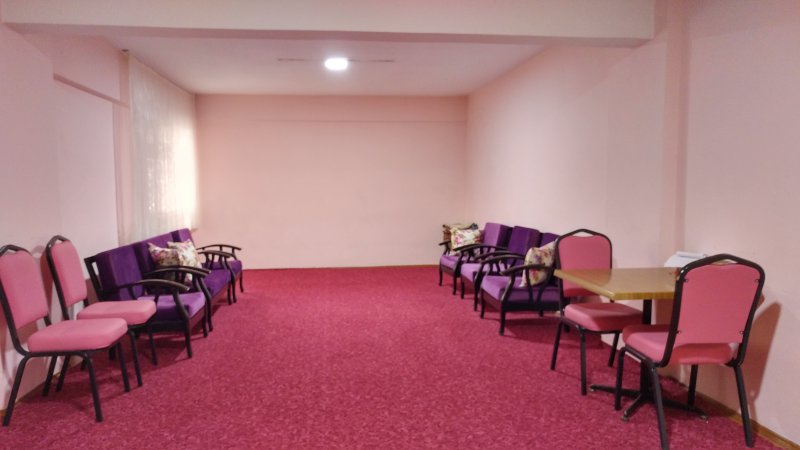 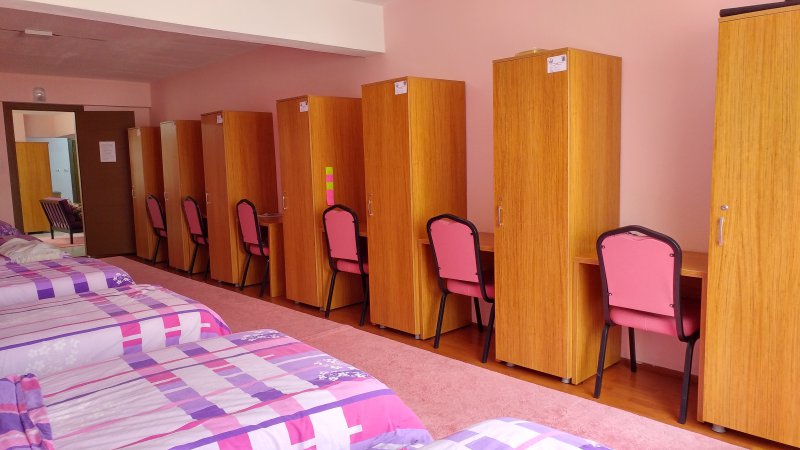 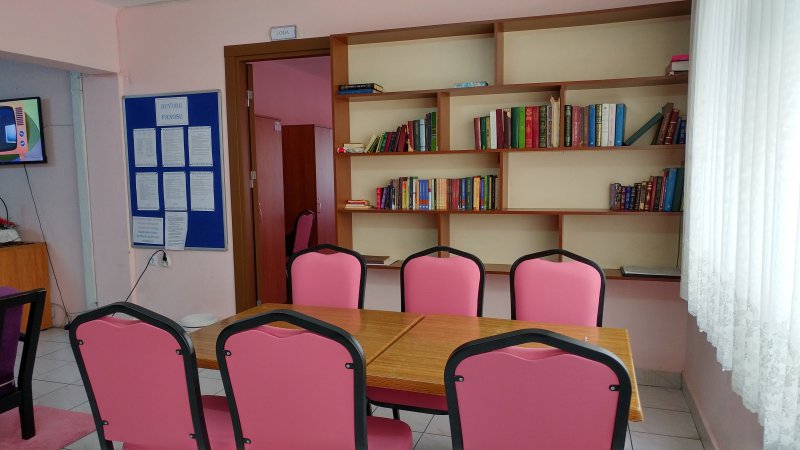 Okul pansiyonumuzda kalan öğrencilerimiz için her türlü imkanları sağlıyoruz, onlara ev ortamının rahatlığını sağlıyoruz.
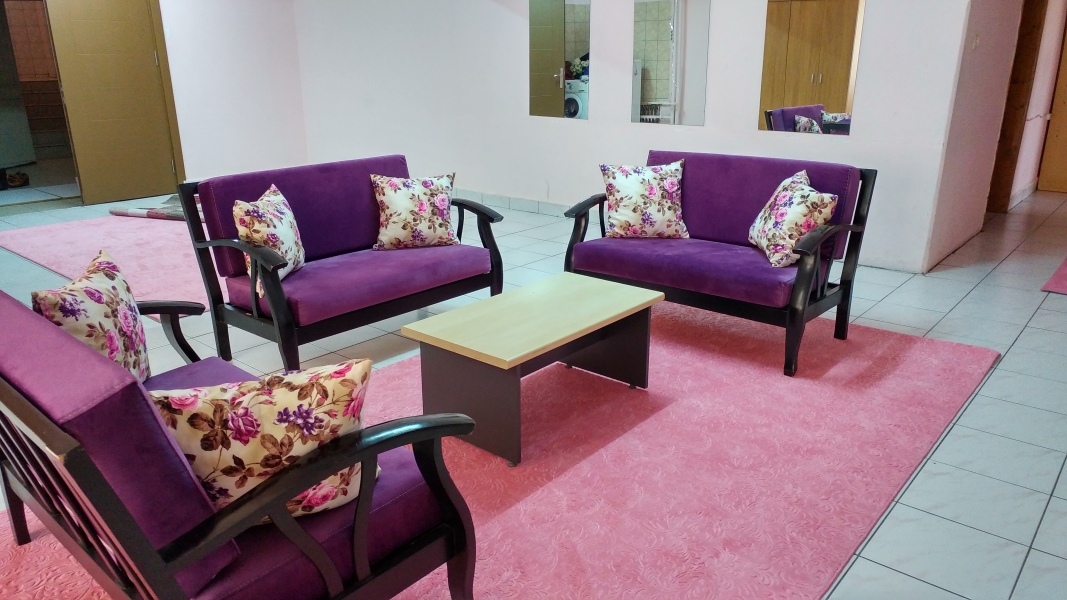 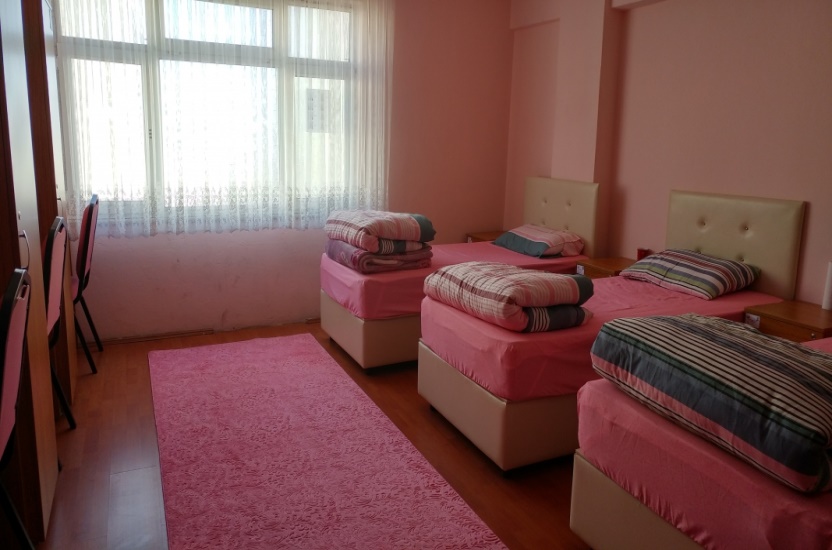 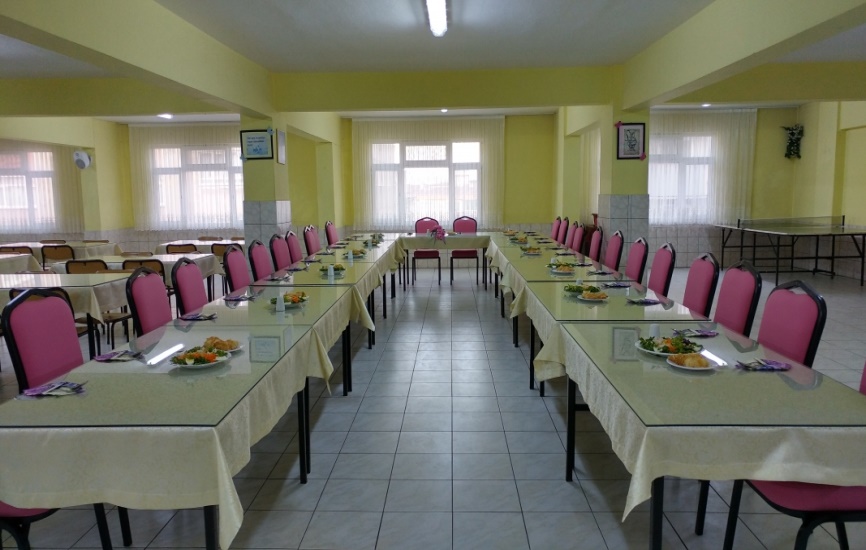 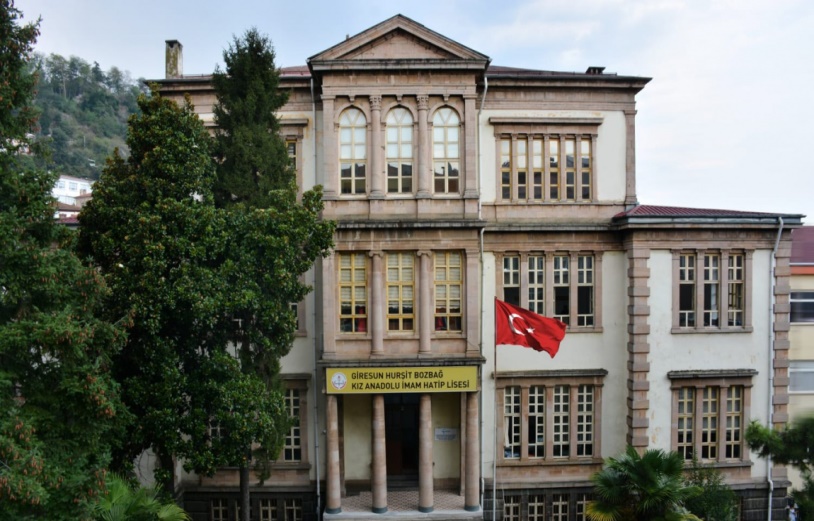 Okulumuzdan mezun olan öğrencilerimiz…
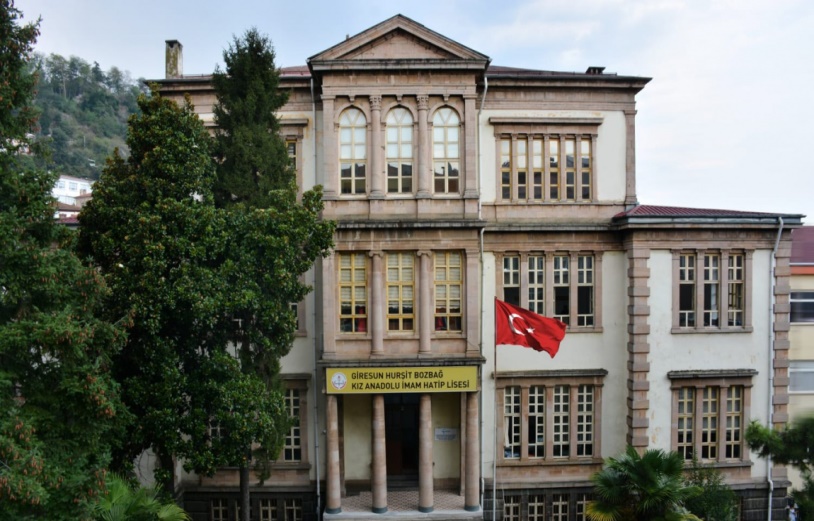 Tercihleri doğrultusunda istedikleri her türlü yüksek öğretim kurumlarına devam edebilirler
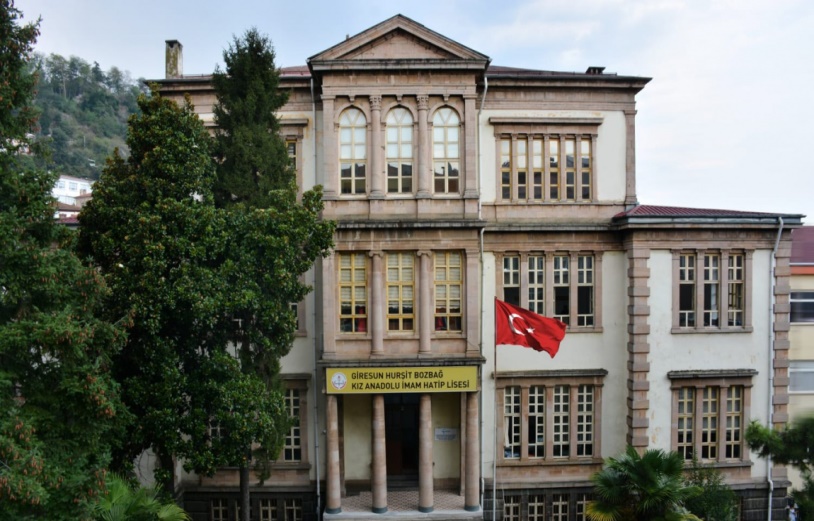 İlahiyat, Hukuk, Mühendislikler, Tıp, Mimarlık, Fen Edebiyat ve Eğitim Fakülteleri…
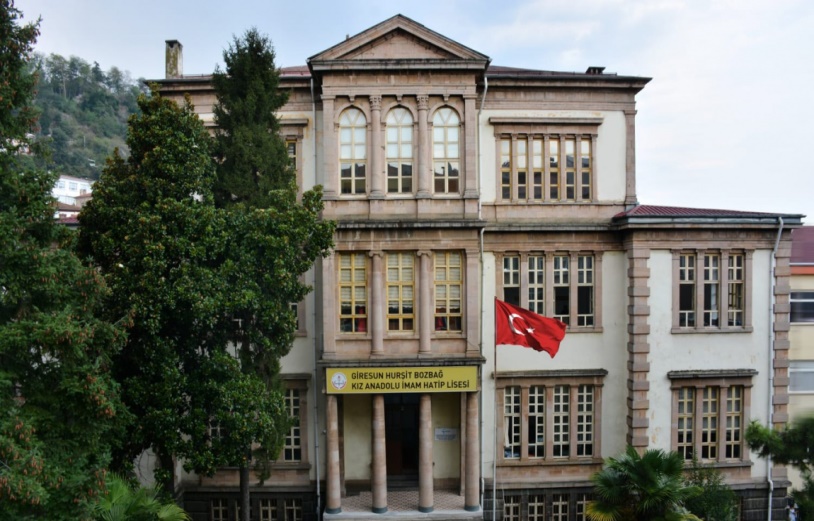 Ayrıca mezun öğrencilerimiz; almış oldukları dini eğitimin gereği olarak Diyanet İşleri Başkanlığınca yürütülen din eğitimi ve hizmetleri alanında kuran kursu öğreticisi ve vaizlik gibi çeşitli alanlara da yönelebilirler.
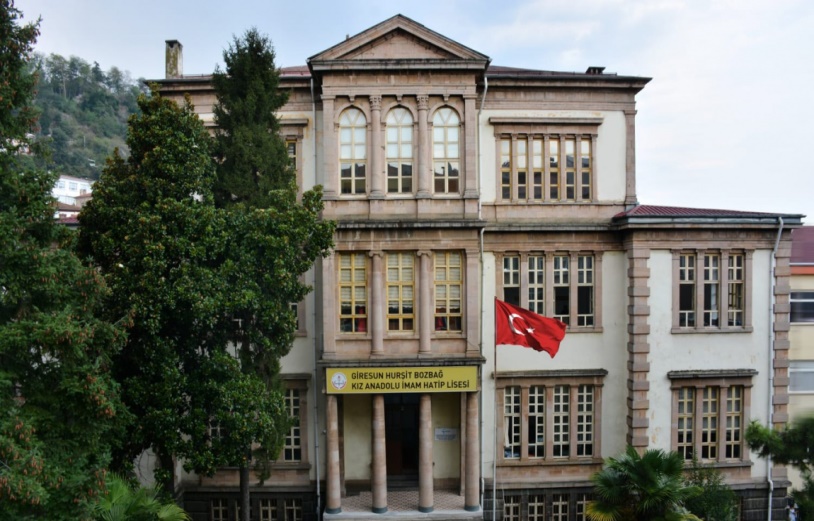 Bütün fakültelerde eğitimlerini tamamlayıp lisansüstü eğitim çalışmalarına devam edebilirler.
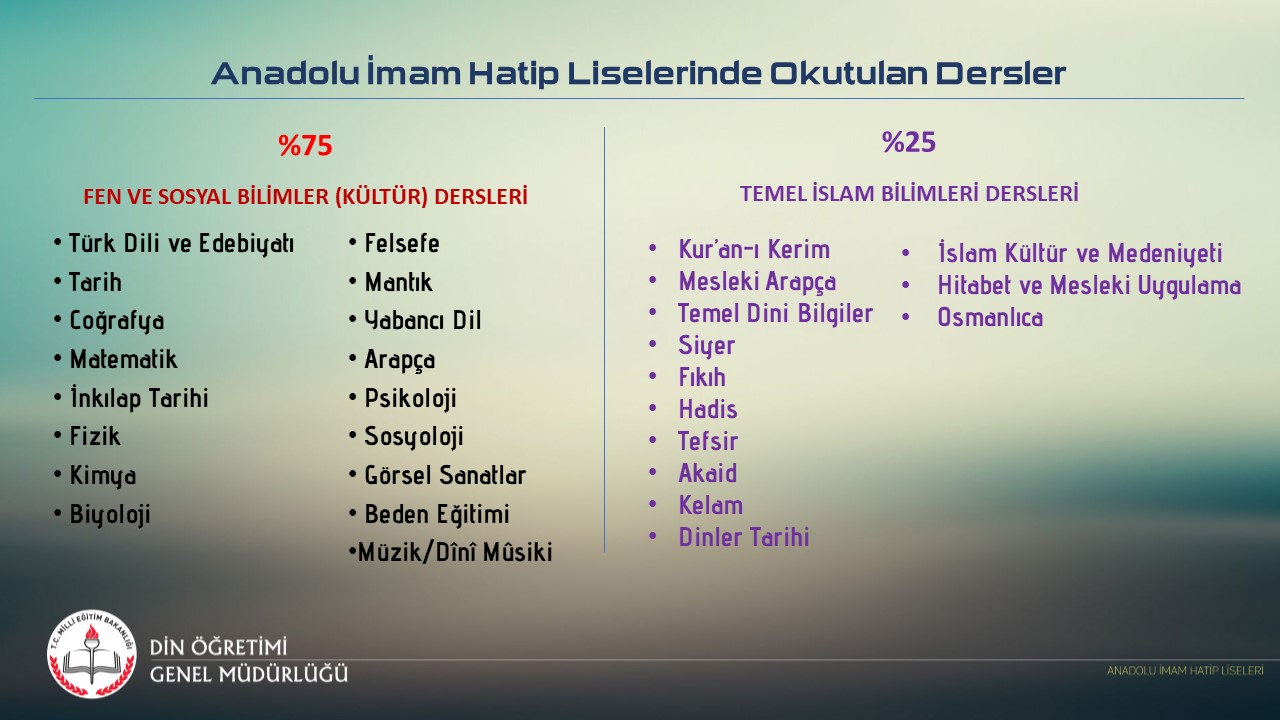 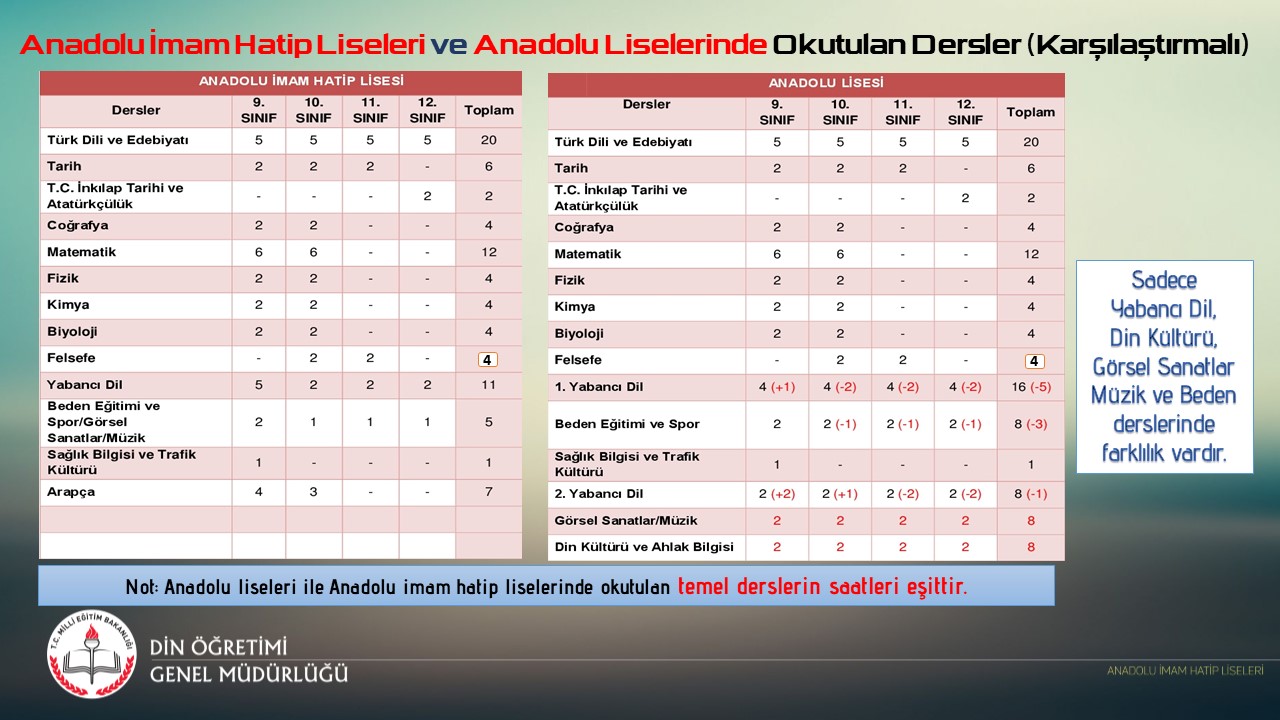 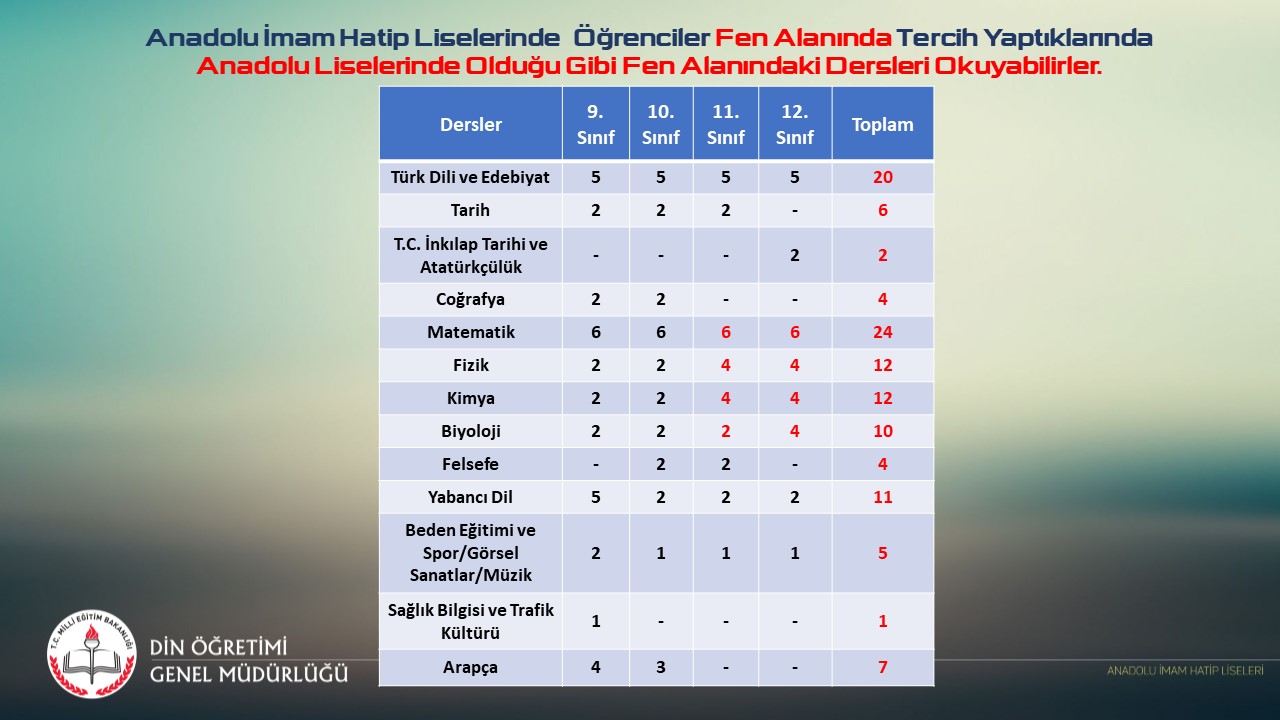 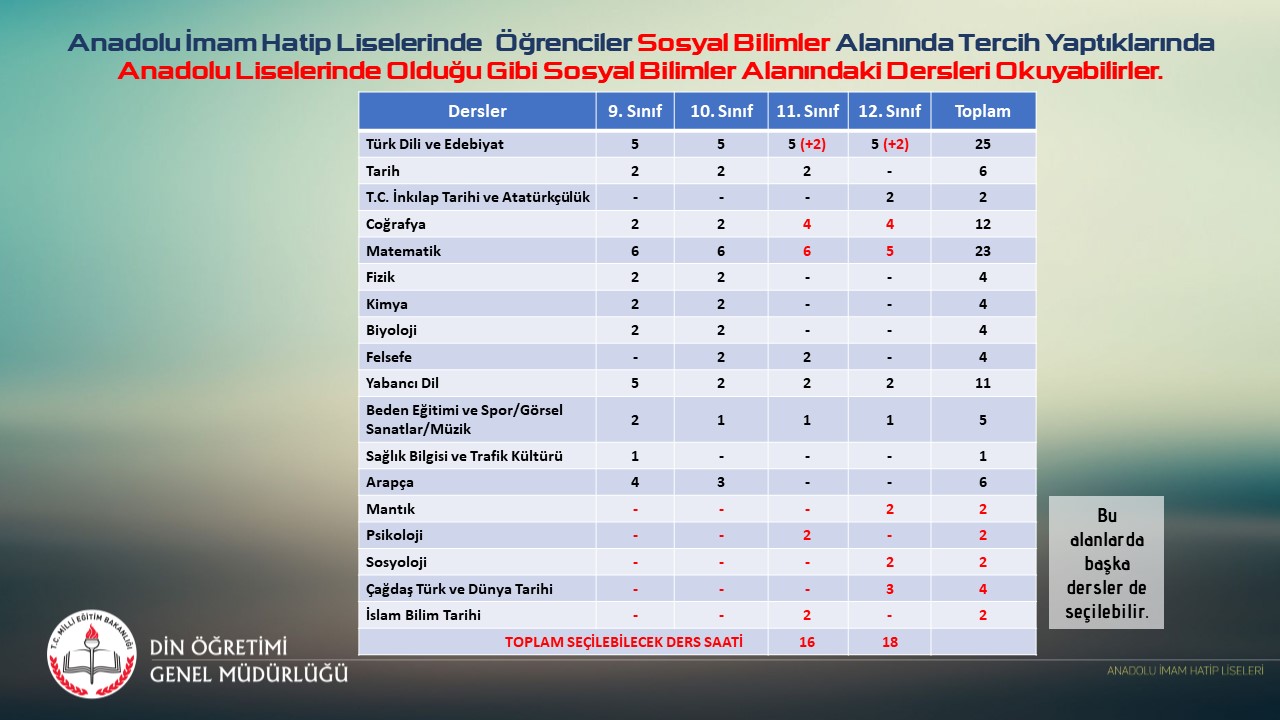 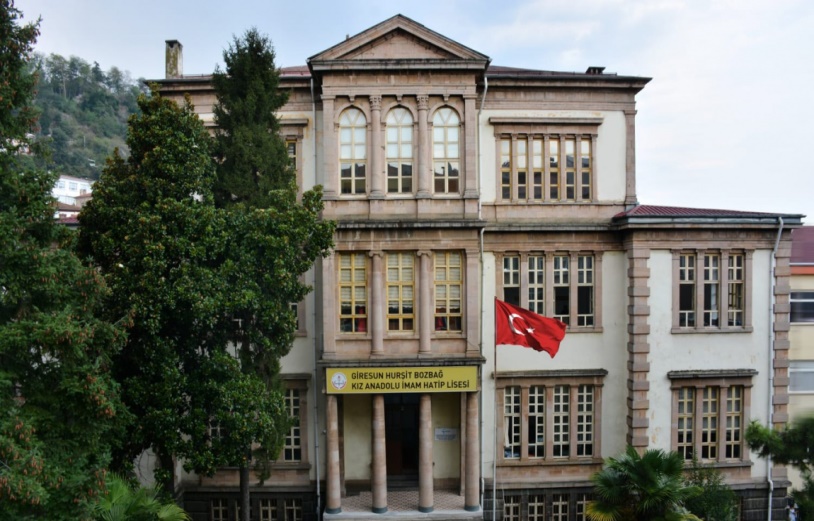 Okulumuz sizler ve bizler için bir ayrıcalıktır; gelin bu ayrıcalığı beraber yaşayalım…